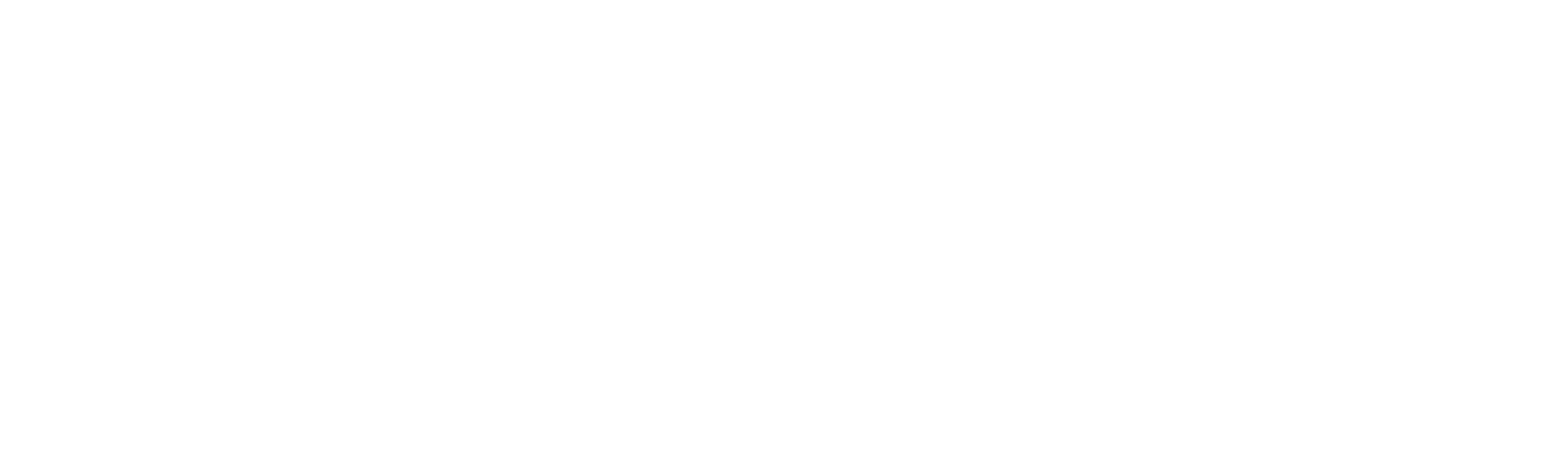 Vad är cancer - Deltagande pensionärsråd HSNG och HSNV tema cancer 15 mars 2022

Thomas Björk-Eriksson, verksamhetschef RCC Väst/ordförande i RPO Cancer, professor i onkologi, Sahlgrenska akademin, Göteborgs universitet.
Innehåll
Disposition

Vad är RCC?
Vad är cancer?
Cancer – begreppen tumör, benign och malign?
Hur uppkommer cancer?
Förklarande statistik om cancer.
Vad kan vi tillsammans göra för att undvika och förebygga att drabbas av cancer?
Vem har cancer – syns det alltid?
Drabbas alla av kroppens organ av cancer?
Går cancersjukdomen i arv?
Tidiga cancersymptom inklusive ”screening”
Screening
Diagnostik
Cancerbehandling inklusive standardiserade vårdförlopp
Diskussion
2
Regionala cancercentra och samverkan
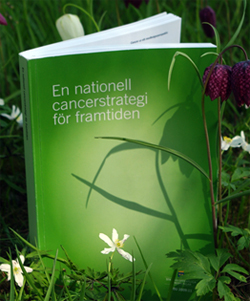 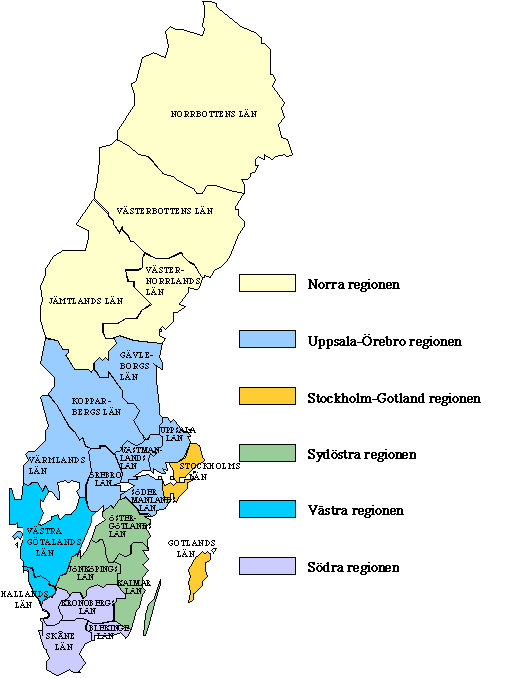 En nationell cancerstrategi för framtiden, SOU 2009:11
RCC Mellansverige
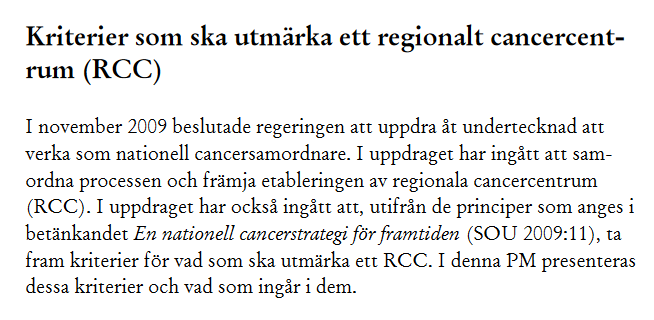 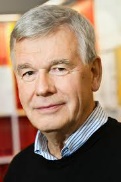 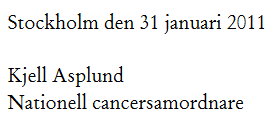 2022-03-26
Namn | Sammanhang
Regionala cancercentra och samverkan
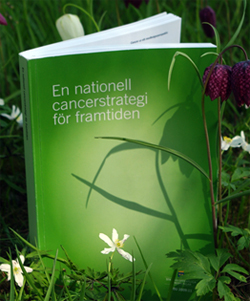 Fem övergripande mål för strategin

De är att

Minska risken för insjuknande,
Förbättra kvaliteten i omhändertagande av patienter med cancer, 
Förlänga överlevnadstiden och förbättra livskvaliteten efter en cancerdiagnos,
Minska regionala skillnader i överlevnadstid efter en cancerdiagnos,
Minska skillnader mellan befolkningsgrupper i insjuknande och överlevnadstid.
En nationell cancerstrategi för framtiden, SOU 2009:11
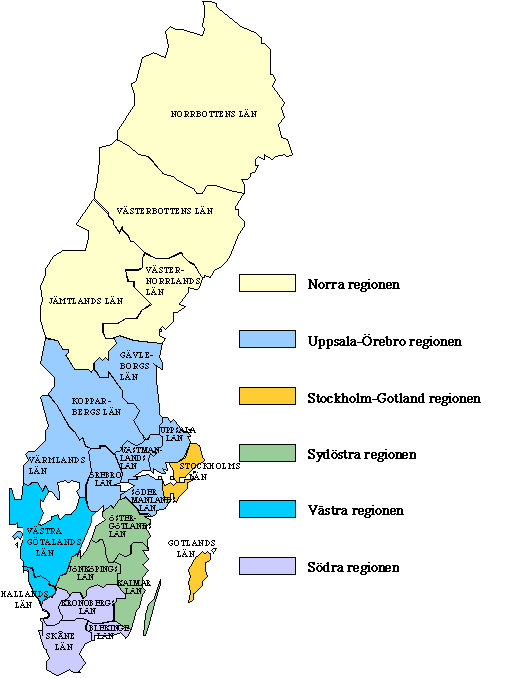 RCC Mellansverige
2022-03-26
Namn | Sammanhang
Tio kriterier utmärkande ett regionalt cancercentrum, 2011
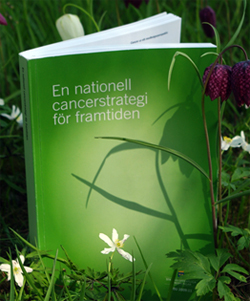 Patientcentrerade kriterier
Prevention och tidig diagnostik
Vårdprocesser
Psykosocialt stöd
Patientens ställning i vården

Utbildning och kunskapsstyrning
Utbildning och kompetensförsörjning
Kunskapsstyrning
Klinisk cancerforskning och innovation 

Organisation
Ledningsfunktion och RCC-samverkan samt uppföljning av cancervårdens kvalitet
Nivåstrukturering
Utvecklingsplan för cancervården i sjukvårdsregionen
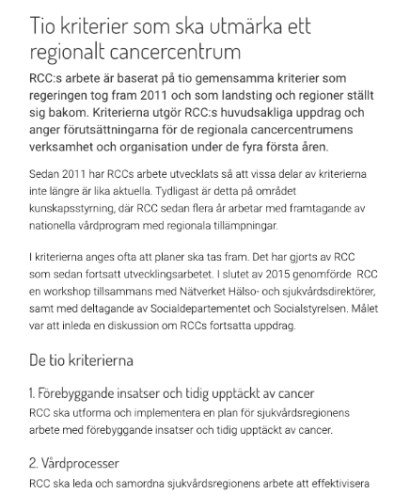 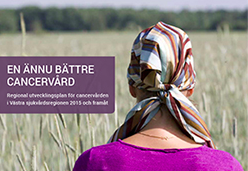 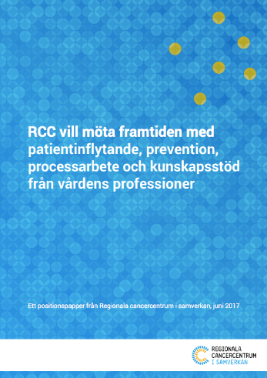 2022-03-26
Namn | Sammanhang
Tio kriterier och tio inriktningar utmärkande ett regionalt cancercentrum, 2011 och 2018
Långsiktig inriktning för det nationella arbetet med cancervården
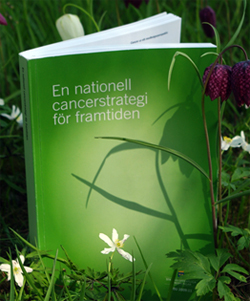 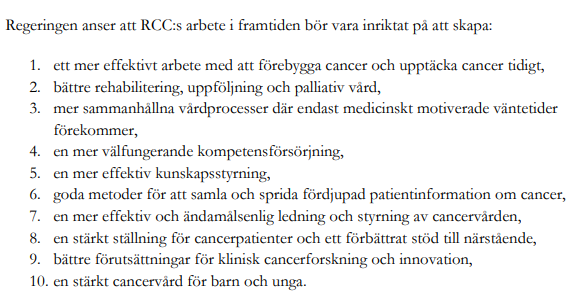 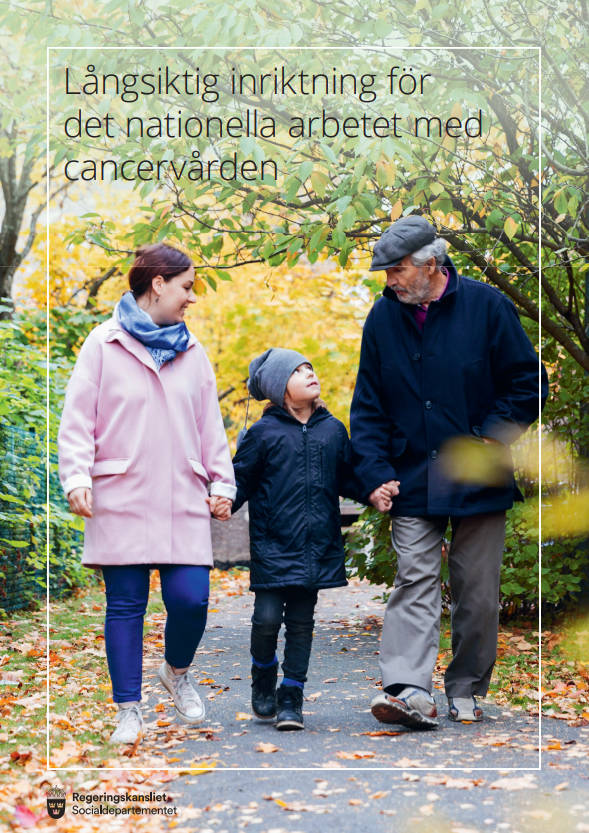 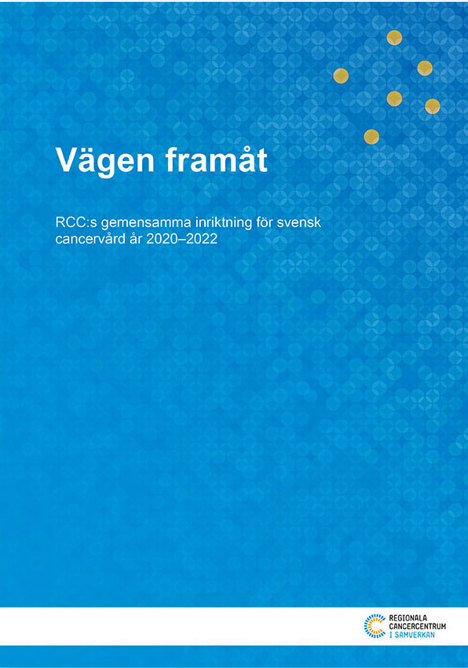 2022-03-26
Namn | Sammanhang
Koncernkontoret, VGRKoncernstab hälso- och sjukvård
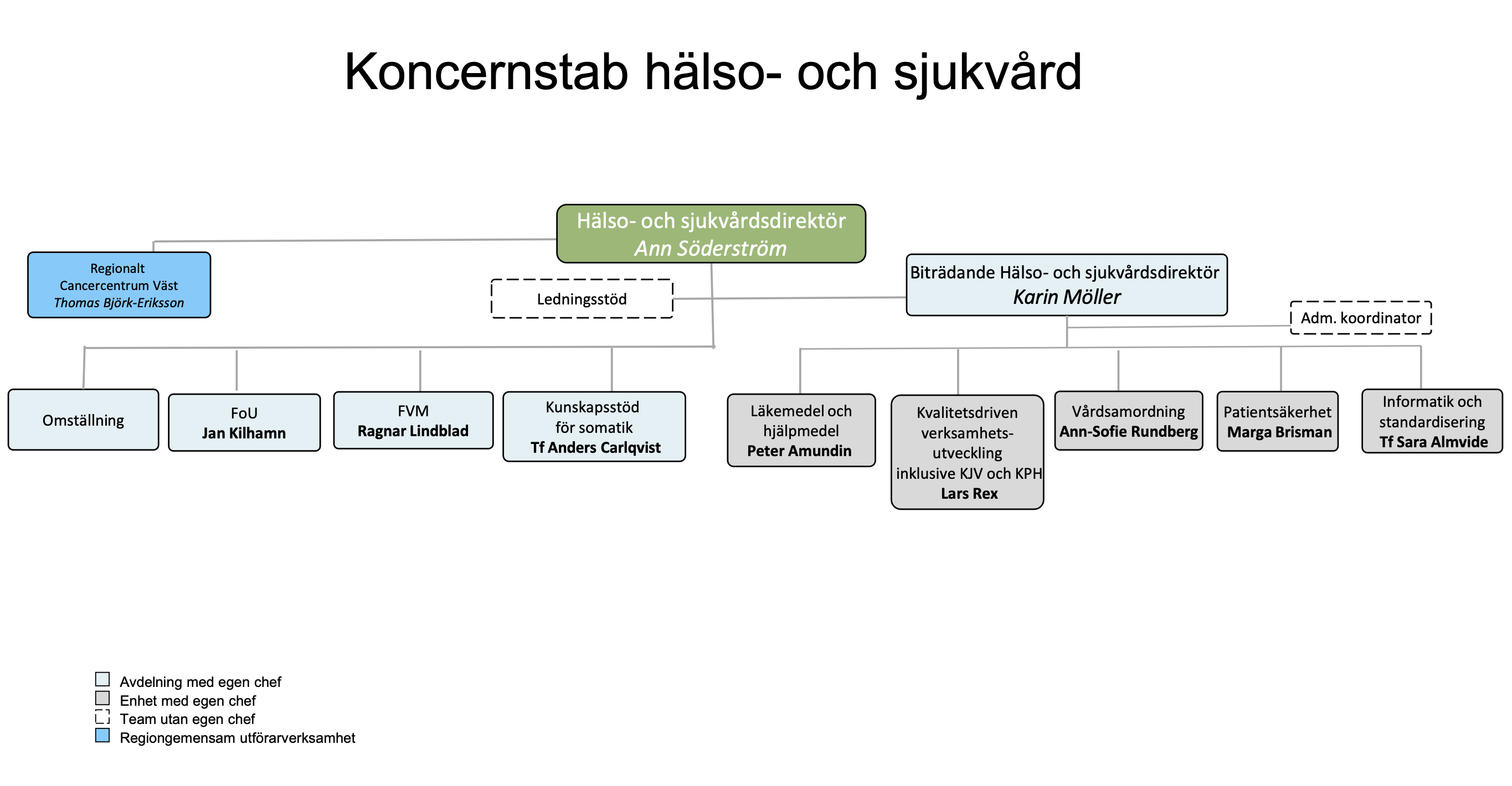 2022-03-26
Namn | Sammanhang
Regionalt cancercentrum väst
Hälso- och sjukvårdsdirektör
Jan Kilhamn
Regionala 
processägare
Patient- och 
närståenderådet
Kommunikatörer (KEX)
Samverkansnämnden för västra sjukvårdsregionen
Styrgrupp
Marie Andreasson Röllgårdh
Verksamhetschef
Thomas Björk-Eriksson
Samordnare
Medicinsk rådgivare
Enhet
Statistik
Katrín Gunnarsdóttir
Enhet
Vårdutveckling
Anna Karevi Verdoes
Enhet 
IT
Alexander Börjesson
Enhet
Registerkoordination/kanslistöd
Charlotta Briggman
FoUU-grupp
Caroline Olsson
2022-03-26
Namn | Sammanhang
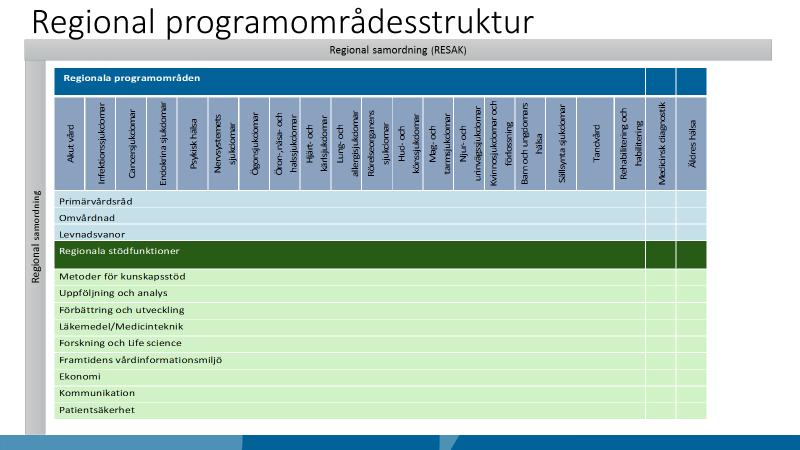 2022-03-26
Namn | Sammanhang
Vad är cancer?
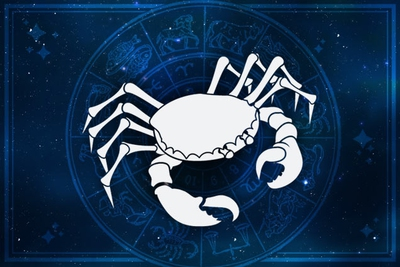 Ordet cancers ursprung som definition för sjukdomsgruppen daterar sig till runt år 400 f.Kr. då Hippokrates (”läkekonstens fader”) började använda det grekiska ordet som betyder krabba eller kräfta.
10
Vad är cancer?
Cancer är ett samlingsnamn för cirka 200 olika sjukdomar, som i sin tur delas in i flera olika undergrupper. 

Alla cancersjukdomar har det gemensamt att celler på någon plats i kroppen har börjat dela sig och växa okontrollerat.
11
Är cancer och tumör samma sak?
En tumör kan vara godartad, ”benign”, ”elakartad = malign”.

En tumör betyder egentlige bara en ”svullnad”. 

En cancertumör är alltid elakartad = malign.
12
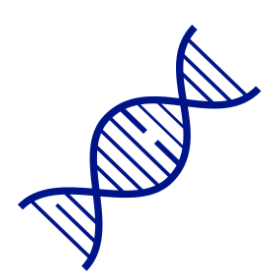 Hur uppstår cancer?
En cancercell uppstår genom att ett antal skador uppkommer i cellens arvsmassa (DNA). Man brukar anse att minst 5-10 allvarliga skador behövs.

Oftast reparerar kroppen själv uppkomna skador i cellen. 

Skadorna blir då inte bestående och en cancercell utvecklas inte men ibland fungerar inte denna kontroll och då finns risk för utveckling av cancer.
13
Hur uppstår cancer?
Den ”nyblivna” cancercellen mister den friska cellens egenskaper att veta när det är dags att dö och lämna plats för nya och friska celler. 

Detta resulterar i att cancerceller ansamlas, nya blodkärl bildas och en tumör elakartad tumör utvecklas. 

I vår kropp finns dessutom olika ”kontrollgener” som kan bidra både till eller förhindra uppkomst av skador i arvsmassan. Dessa gener ser olika ut från människa till människa.
14
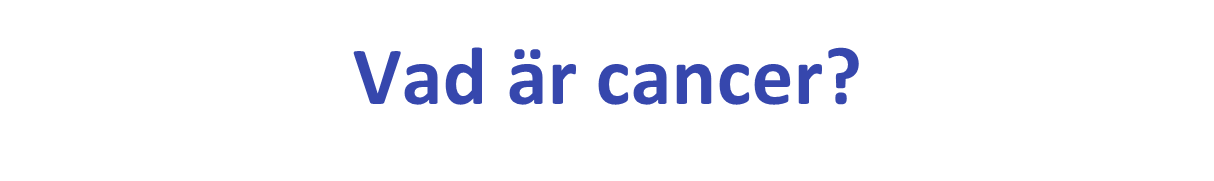 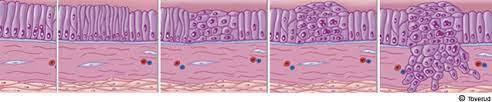 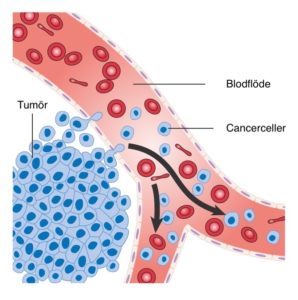 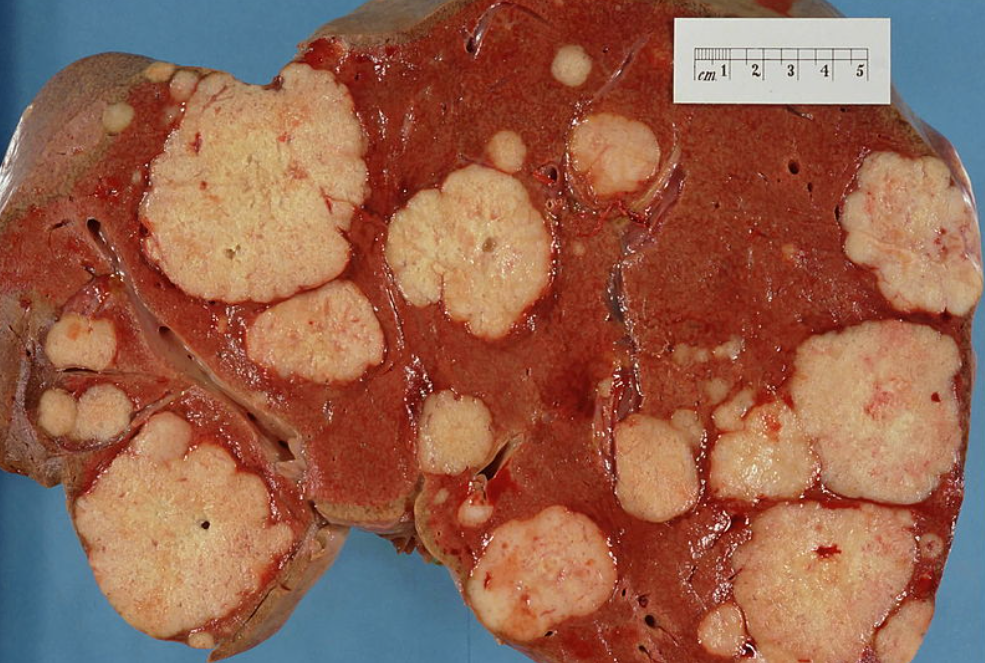 15
Statistik om cancer
Incidens - Risken att insjukna ökar med stigande ålder. För personer 75 år och yngre är det 31,7 procent av männen och 28,4 procent av kvinnorna som har eller har haft en cancersjukdom.

Prevalens - är ett mått på det antal personer i befolkningen som har eller har haft en cancersjukdom vid en viss tidpunkt.

Överlevnad - På ett generellt plan har överlevnaden i cancer ökat. Särskilt inom vissa områden har det skett mycket stora framsteg tack vare att forskningen har gått framåt. Cancersjukdomar som för några decennier sedan oftast innebar död inom några år har i dag en god prognos. Livskvalitet och cancerrehabilitering är nu i fokus!
16
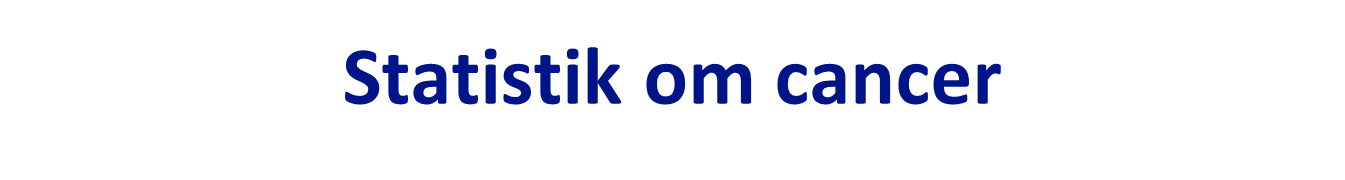 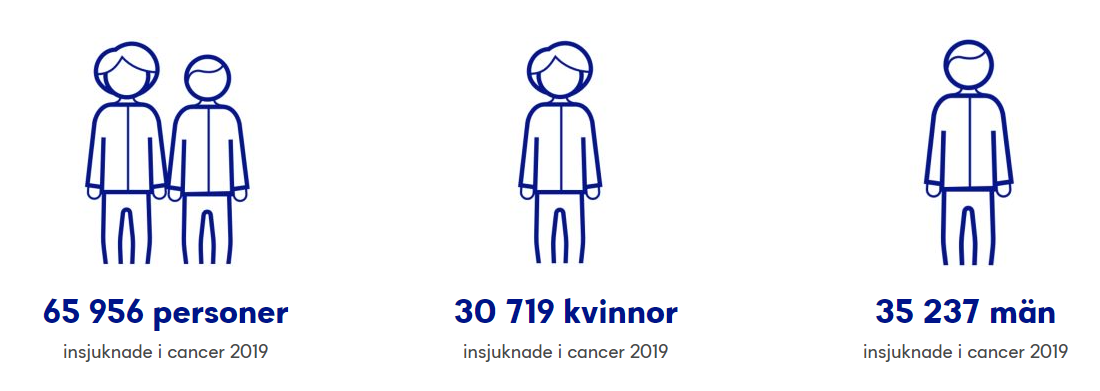 17
Statistik om cancer
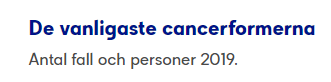 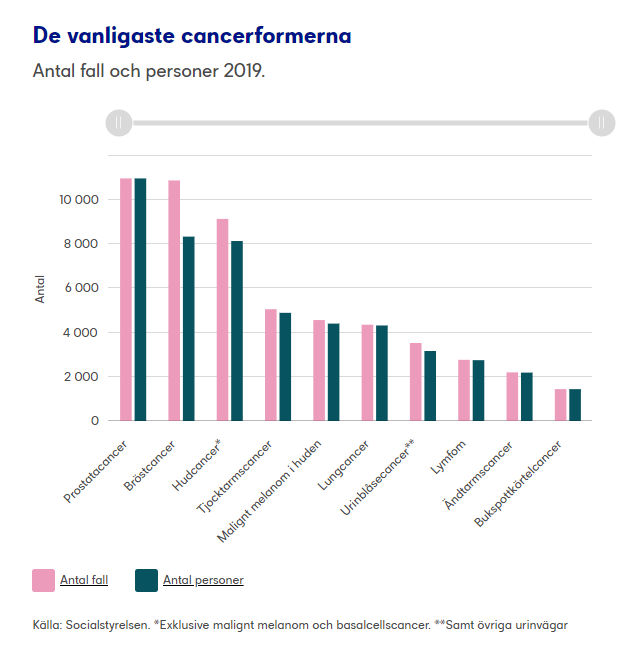 18
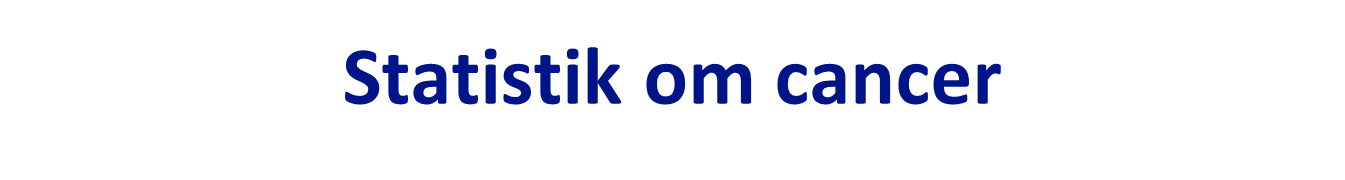 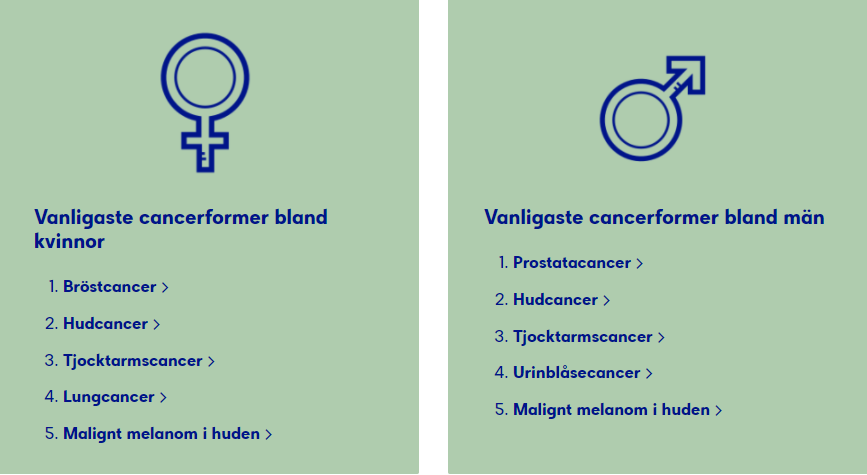 19
Statistik om cancer – inget jämlikt insjuknande i Sverige
Insjuknade i regioner kvinnor
Antal kvinnor som insjuknat 2019 per region, per 100 000 invånare, åldersstandardisering befolkningen 2016.
Källa: Socialstyrelsen
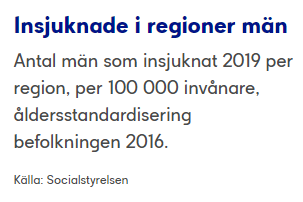 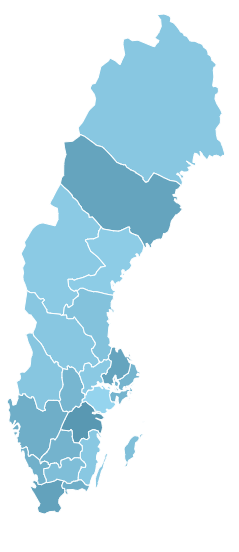 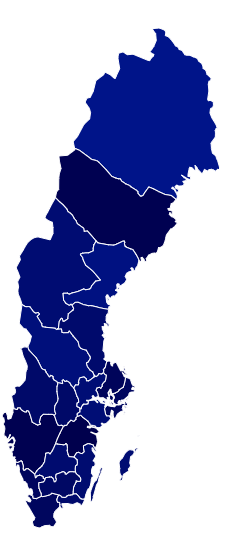 20
Statistik om cancer
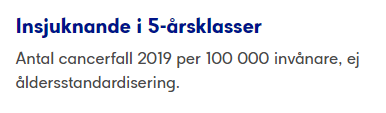 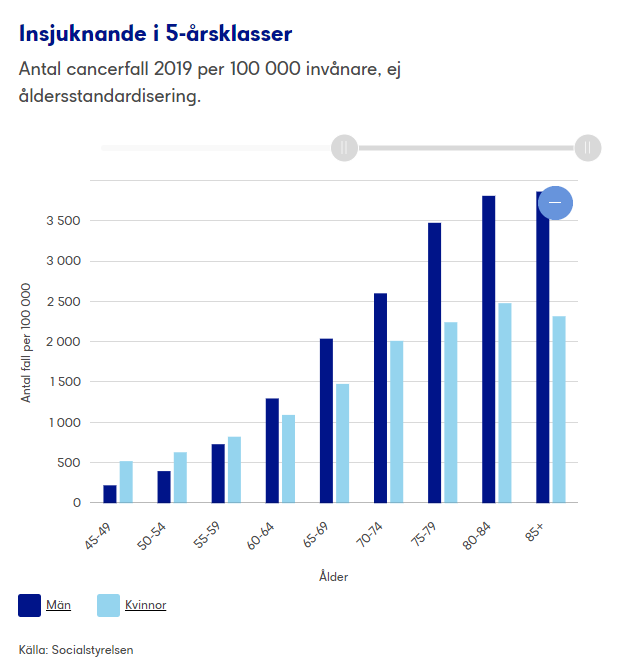 21
Statistik om cancer
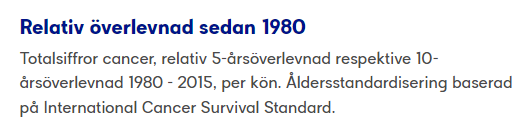 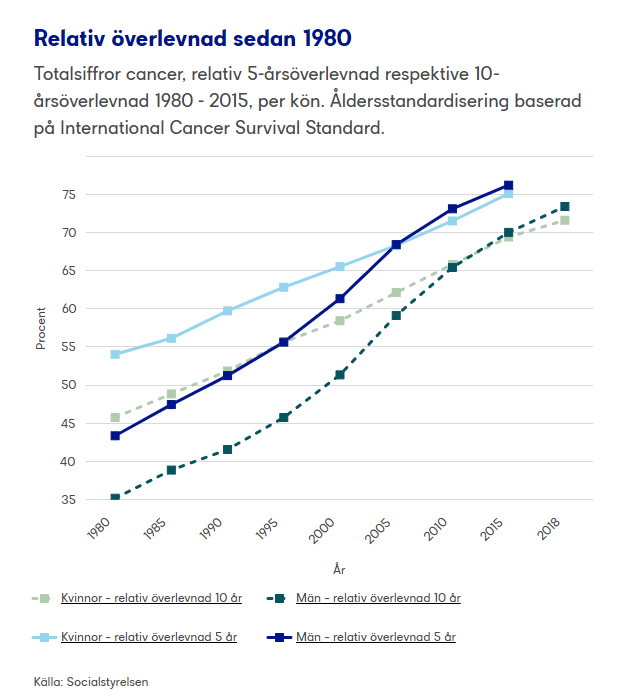 22
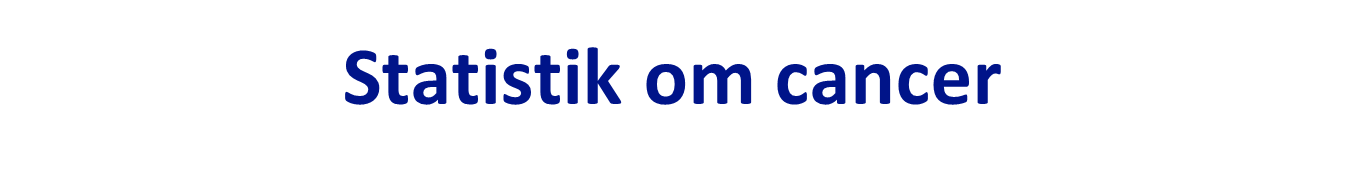 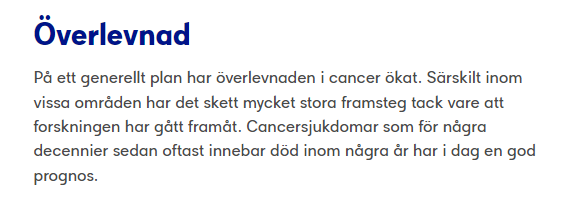 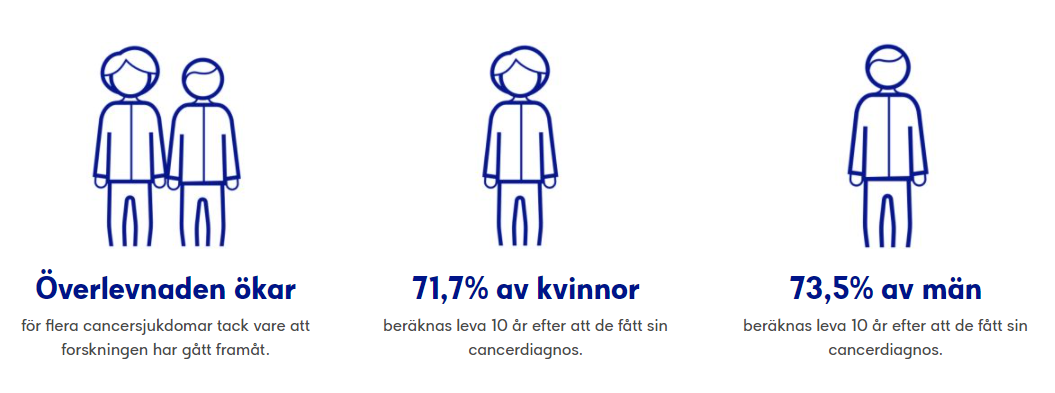 23
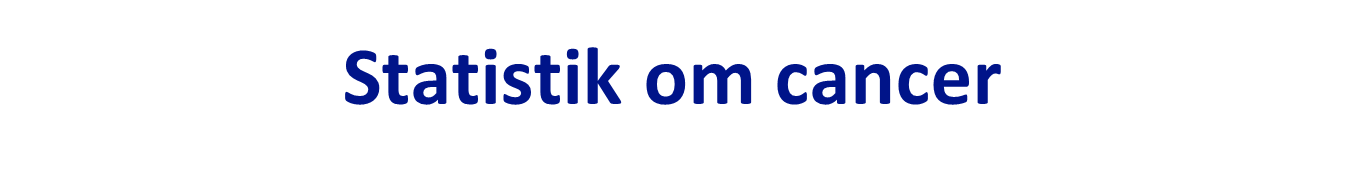 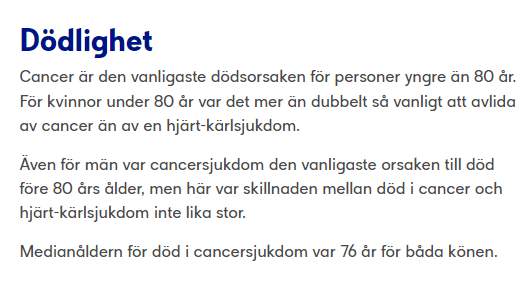 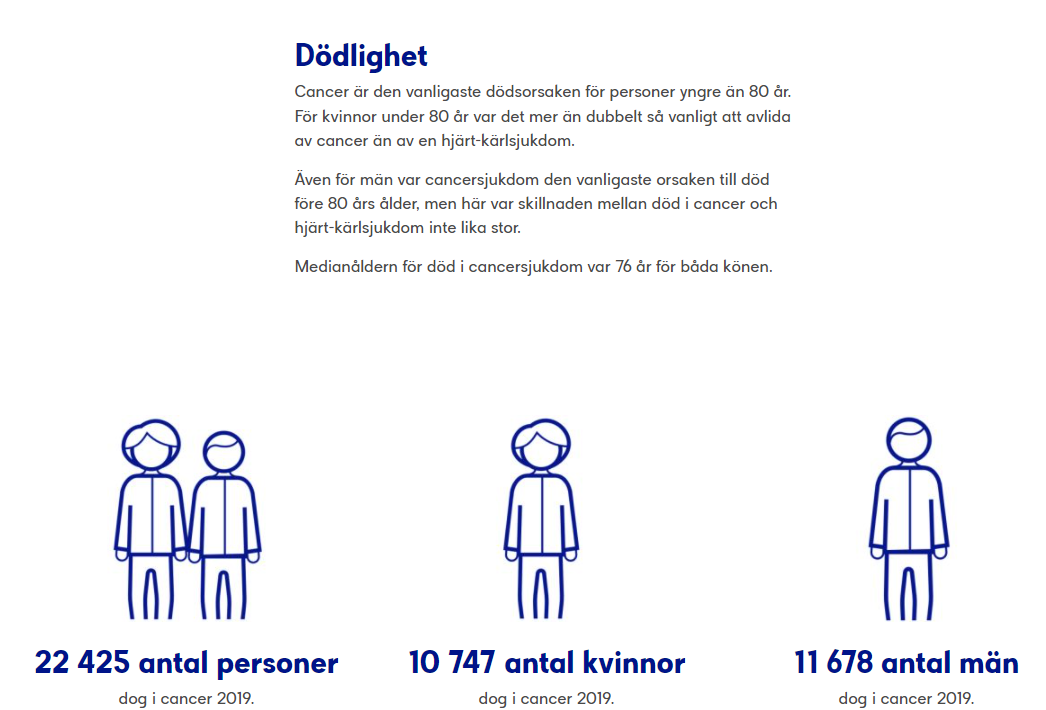 24
Vad är det som gör att man kan dö av sjukdomen?
Eftersom cancer inte är en sjukdom utan cirka 200 olika sjukdomar så går det inte att ge ett entydigt svar på den frågan.

Vanligt är undanträngningseffekter av den friska kroppens organfunktioner på grund av en allt tillväxande tumörbörda.
25
Syns det alltid vem som är cancersjuk?
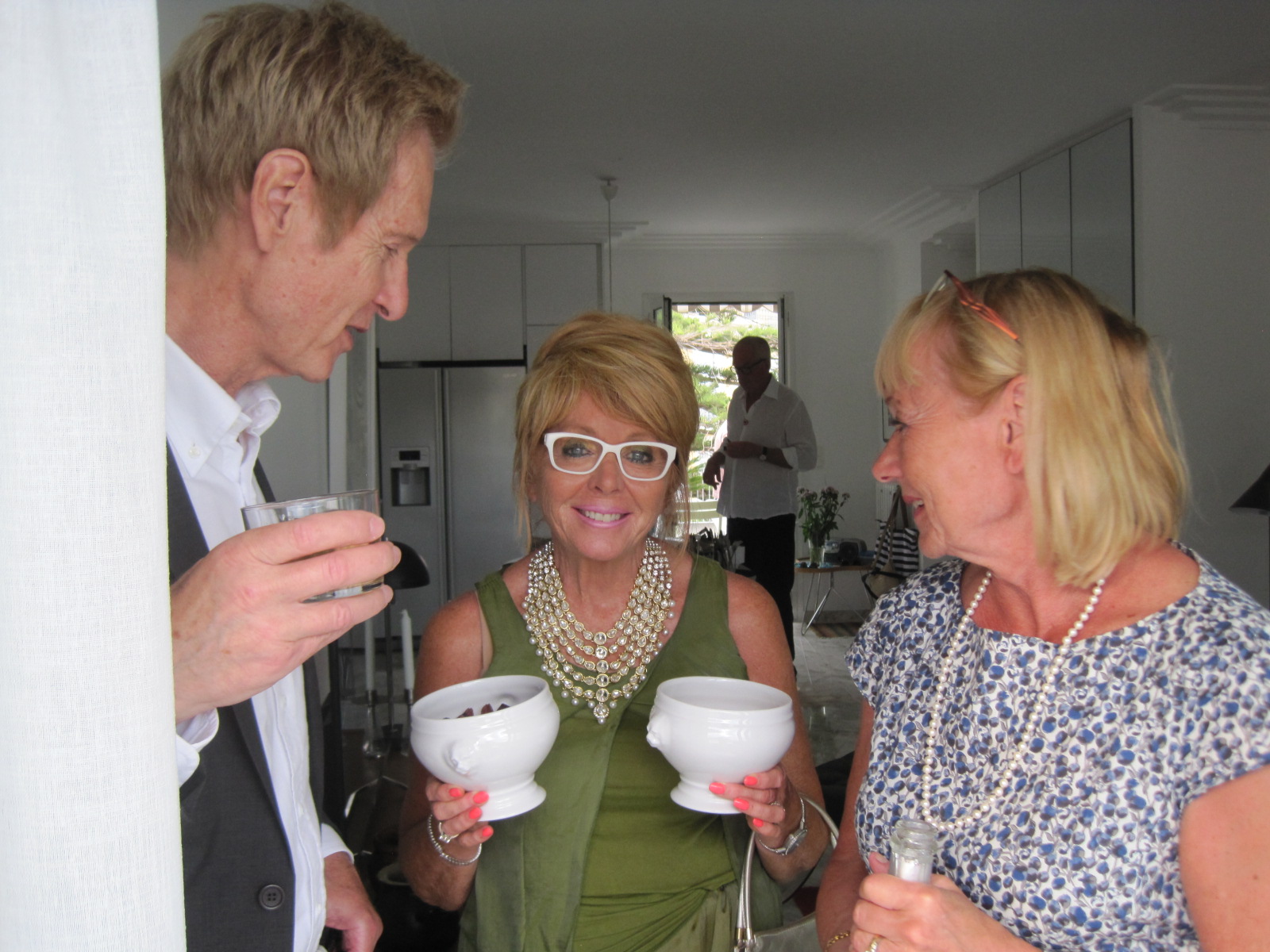 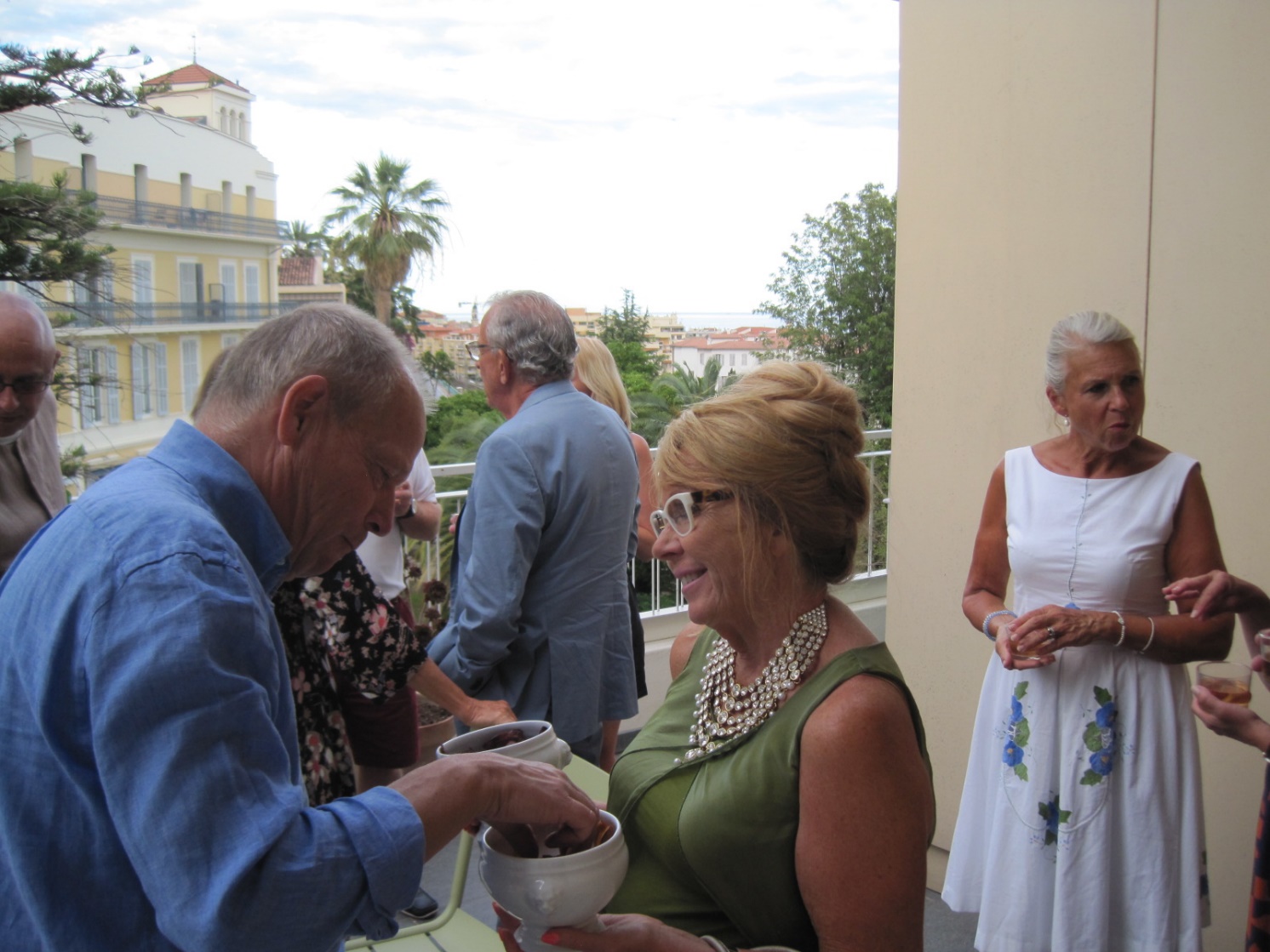 26
Kan man själv göra något för att minska sin risk att få cancer?
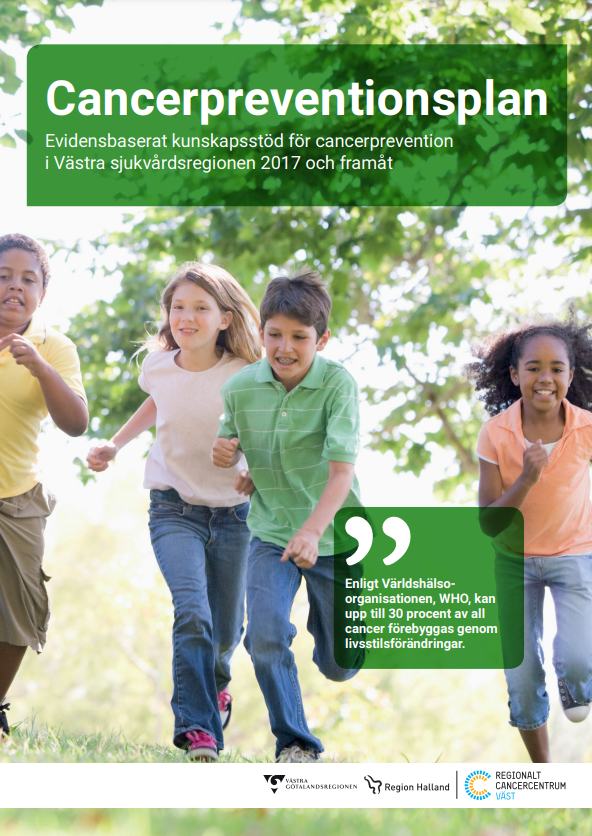 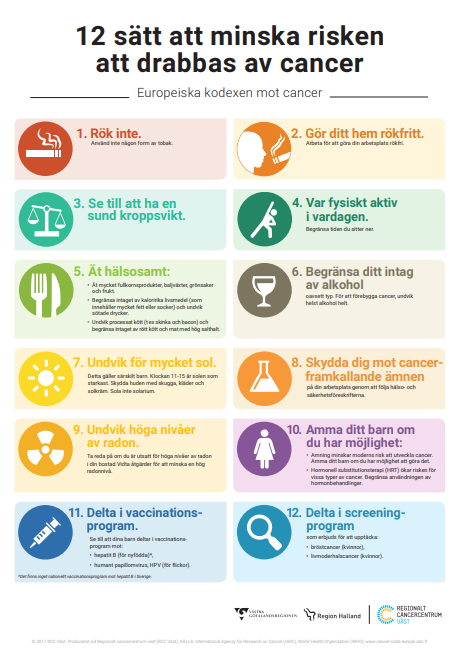 27
Kan man själv göra något för att minska sin risk att få cancer?
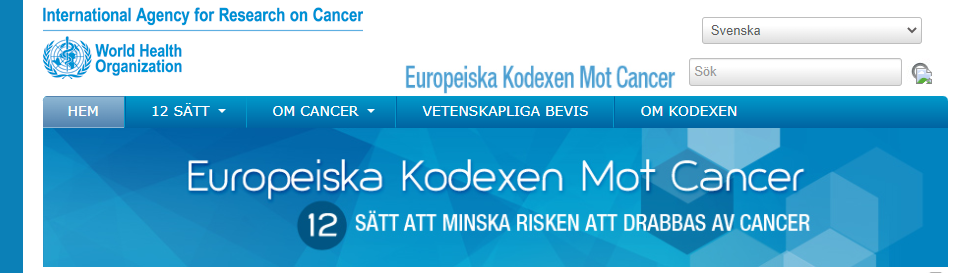 Länk: https://cancer-code-europe.iarc.fr/index.php/sv/
28
Kan man själv göra något för att minska sin risk att få cancer?
Cancerpreventionskalkylatorn© möjliggör simuleringar av hur förändringar i människors levnadsvanor påverkar insjuknandet i cancer och vilka effekter detta ger på de samlade samhällskostnaderna för cancer.
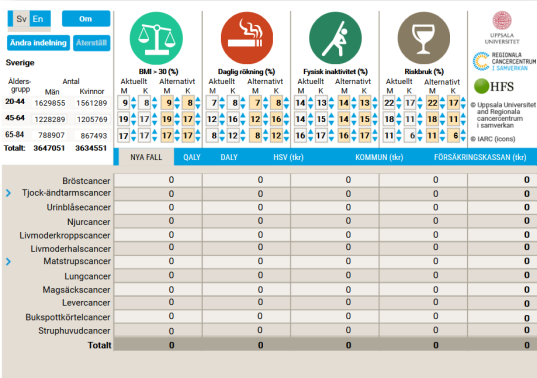 29
Kan man själv göra något för att minska sin risk att få cancer?
Ja, genom att förändra sin livsstil kan minska risken med upp till 50% att få cancer. Det allra viktigaste är:

att inte röka,
att vistas i solen med försiktighet
att vara måttlig med alkohol, 
att äta en väl balanserad och hälsosam kost,
att undvika övervikt och fetma, 
att motionera regelbundet
30
Kan man själv göra något för att minska sin risk att få cancer?
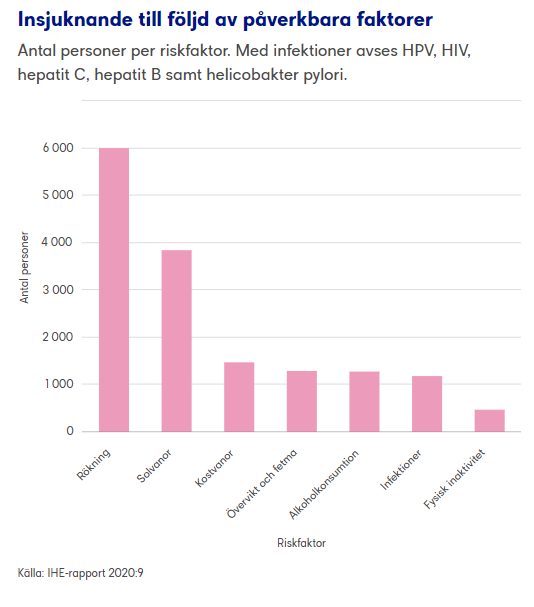 31
Kan cancer bildas i alla kroppens vävnader?
Ja, man kan få cancer i alla kroppens vävnader. 

När en cancercell uppkommer beror det på att ett antal skador har inträffat i cellens arvsanlag.
 
Alla kroppens vävnader byggs upp av celler med  arvsanlag och därmed kan cancer uppstå i alla kroppens vävnader.
32
Är cancer ärftligt?
Man vet att vid solida tumörer är det 5-10 procent som har en strikt ärftlig bakgrund.

Det bedrivs mycket forskning inom detta område – genetisk forskning.

För vissa cancersjukdomar t. ex. bröst- och äggstockscancer kan man hitta personer med olika grad av ökad risk för en viss cancerform utifrån arvsanlagens mönster, och försöka upptäcka sjukdomen tidigt och erbjuda behandling eller kontroller.
33
Finns det några tidiga symtom på cancer?
Olika cancersjukdomar ger olika symtom beroende på i vilket organ som tumören växer. Det finns vissa symtom som man bör vara uppmärksam på:

sår som inte läker
ihållande hosta eller heshet
svårigheter att svälja
en knöl utan känd orsak
ett födelsemärke som växer, ändrar färg eller form, 	 	blöder eller kliar.
34
Finns det några tidiga symtom på cancer?
Olika cancersjukdomar ger olika symtom beroende på i vilket organ som tumören växer. Det finns vissa symtom som man bör vara uppmärksam på:

ändrade avföringsvanor
svårighet att kissa
blödningar utan känd orsak
försämrad aptit och ofrivillig viktnedgång
långvarig feber
samt oklara symtom från nervsystemet.
35
Hur tidigt kan man hitta en cancer?
Tidigt upptäckt (tumörstorlek, stadium m.m.)
Screeningundersökningar ( livmoder-hals-, bröst-, prostata-, tjock- och ändtarmscancer…

https://www.youtube.com/watch?v=YwckbnHZYU4
36
Hur tidigt kan man hitta en cancer?
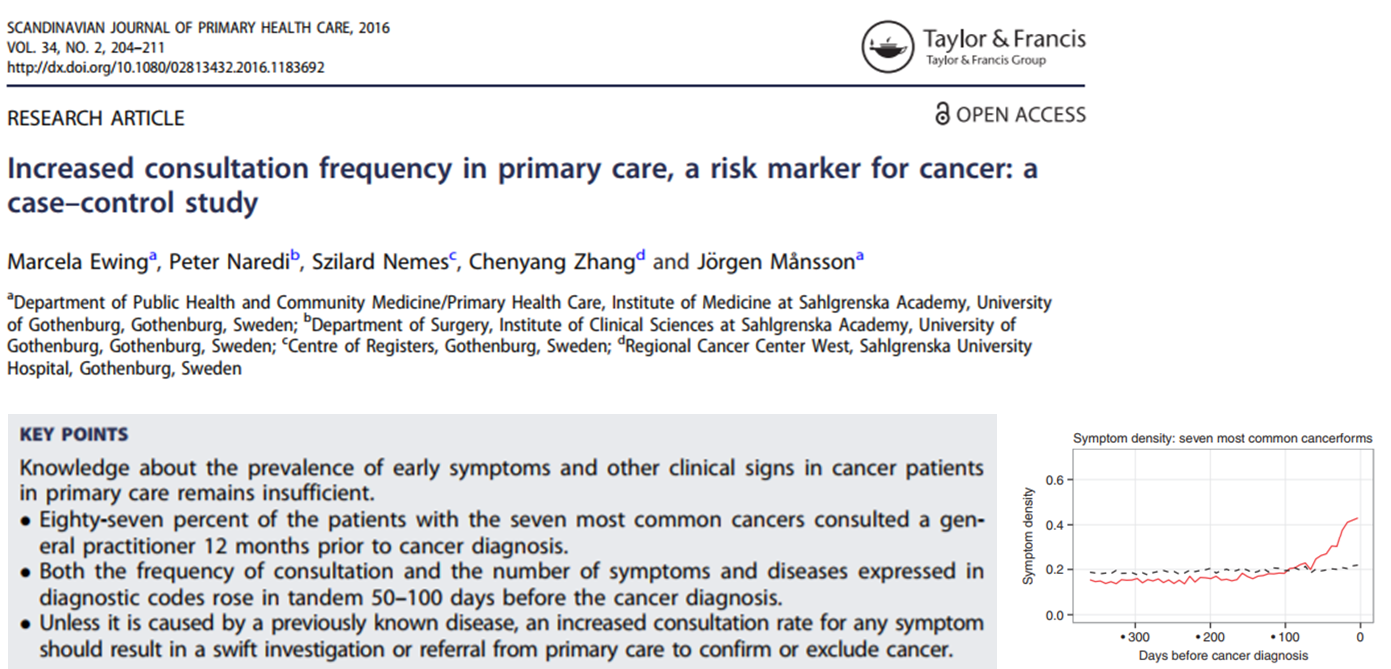 37
Nationell arbetsgrupp tidig upptäckt (NAG TU)
Representanter i den nationell arbetsgruppen för tidig upptäckt
Ordf:  			Marcela Ewing
Syd:  			Magdalena Taylor 
Sthlm-G:  		Elinor Nemlander (Eliya Abedi föräldraledig)
Väst: 			Gudrun Greim
Norr: 			Senada Hajdarevic  
Mellansverige: 	Katarina Östman 
Sydöst : 			Pia Landberg
Uppdrag
Inventera utvecklingsarbete i Sverige inom TU
Bevaka kunskapsområdet
Lyfta och förslå nya initiativ 


Fokus på primärvårdens arbete
Samverkan
Regionala representanter
Nulägesbekrivning andel tidigt stadium
Överlevnad

Överblick saknas

Kartlägga nuläge för att höja ambitionsnivån

Både de vanligaste cancerformerna/ cancersjukdomar totalt

Andel av cancerpatienter i de olika stadierna (I-IV)

System/verktyg behövs som följer detta momentant
Hur tidigt kan man hitta en cancer?
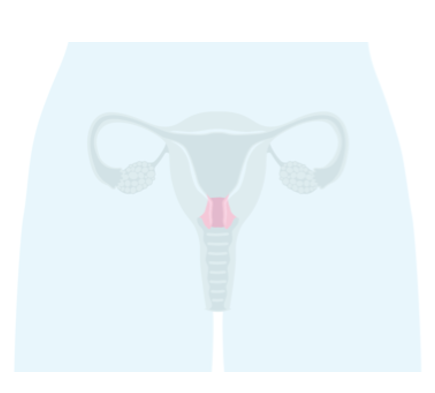 Gynekologiskt cellprov – screening för livmoderhalscancer

I Sverige kallas alla kvinnor mellan 23 och 49 år till gynekologisk cellprovskontroll, som också kallas cellprovtagning, vart tredje år. Kvinnor mellan 50 och 64 år kallas vart sjunde år.

Testning mot humant papillomavirus (HPV) och självprovtagning kommer alltmer.
42
Hur tidigt kan man hitta en cancer?
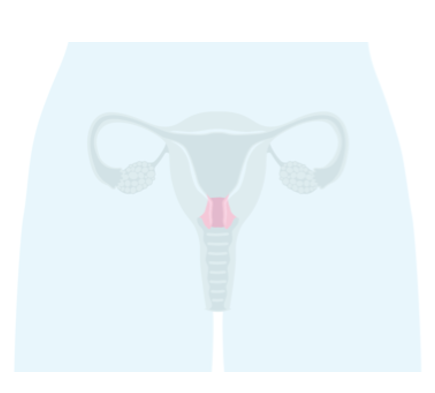 Gynekologiskt cellprov – screening för livmoderhalscancer

Sedan 2020 erbjuds alla barn kostnadsfri vaccination mot de vanligaste HPV- typerna. Flickor har erbjudits vaccin sedan 2012.

Om 23–26 åringar erbjuds vaccin när de ändå gör ett besök hos en barnmorska i vården skulle det ge ett kraftigt ökat skydd mot HPV som innebär att viruset elimineras inom en 5-årsperiod. Detta är det s k utrotningsprojektet.
43
Hur tidigt kan man hitta en cancer?
Mammografi – screening för bröstcancer

Mammografi görs för att upptäcka och behandla bröstcancer på ett så tidigt stadium som möjligt. Alla kvinnor i åldern 40-74 år erbjuds mammografi-undersökning minst vartannat år.

Högt deltagande ca 80%

Cirka 65% av bröstcancer upptäcks via mammografiscreening.

Ingen evidens för att mammografiscreening över 74 års ålder är till nytta. Utredning pågår på Socialstyrelsen. Den senaste utredningen med screeningrekommendationer är från 2014.
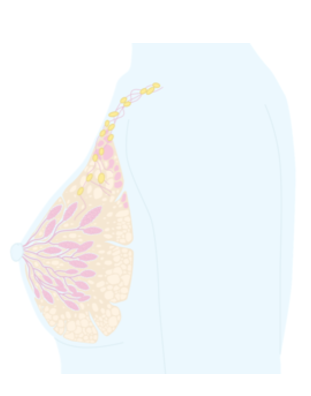 44
Pilotprojekt för organiserad prostatacancertestning i VGR
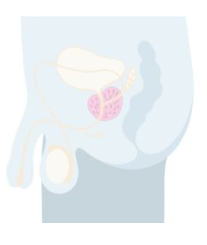 Att män får tydlig information om PSA-provets för- och nackdelar och därefter tar individuella beslut om att testa sig eller inte d.v.s. ingen direkt inbjudan till provtagning. 
Att genomföra organiserad PSA-testning inom ramen för forskning och utveckling är helt i linje med Socialstyrelsens rekommendationer i de nationella riktlinjerna för prostatacancer.”
Att VGR via RCC Väst genomför ett treårigt pilotprojekt med återrapportering till HSS maj 2022 för ställningstagande till fullskaligt program
45
Införande av tarmcancerscreening i VGR 2022
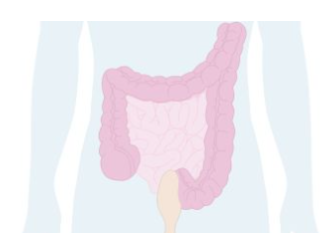 Under 2022 stsartade screening för tjock- och ändtarmscancer börja i Västra Götaland. Hälso- och sjukvårdsstyrelsen i Västra Götalandsregionen har tog 31 mars 2021 beslut om att införa screeningen i sju steg under åren 2021-2028 för alla invånare i åldrarna 60-74 år. 

Screeningen bygger på ett avföringsprov och om mänskligt blod finns i provet fortsätter undersökningen med en s.k. endoskopiundersökning av tjock- och ändtarmen.
46
Hur ställs diagnosen cancer?
Undersökningar

Sjukhistoria
Undersökning av kroppen
Vävnadsprov (PAD)
Blodprover
Datortomografi (skiktröntgen)
Bronkoskopi (tittundersökning av luftrören)
Skelett- och lungröntgen.
Magnetisk resonanstomografi (MRT eller magnetbild)
Screeningundersökningar med följdundersökningar.
PET-undersökning.
47
Hur behandlas cancer?
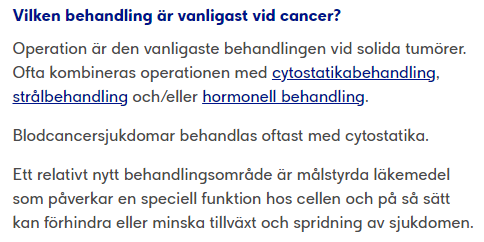 48
Hur behandlas cancer?
Operation
Strålbehandlingsapparat
Cytostatikabehandling
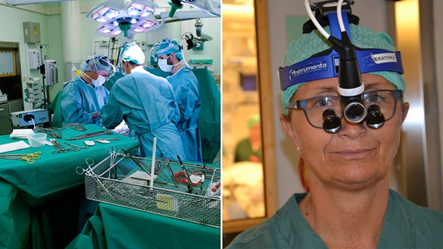 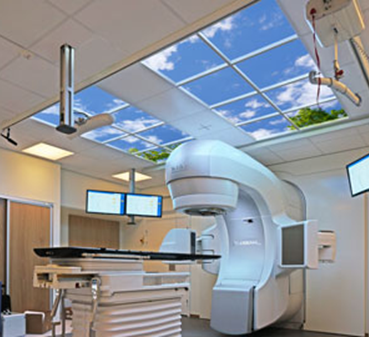 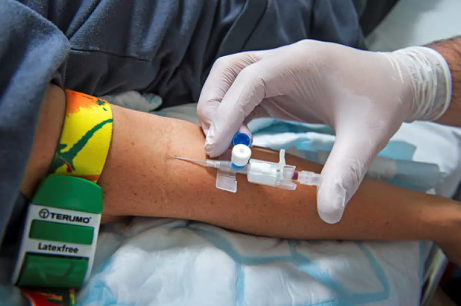 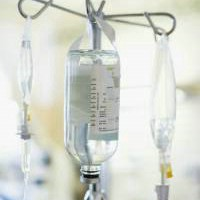 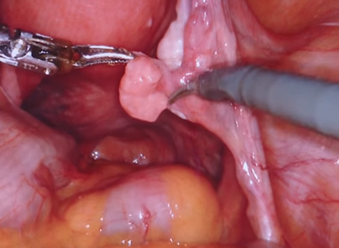 Pernilla Dahm Kähler, gynekolog, SU och Regional processägare vid RCC Väst
49
När behandlas cancer?
Standardiserade vårdförlopp i cancervården (31 förlopp)

• kortare väntetider 
• nöjdare patienter 
• en mer jämlik cancervård

2020-målet: 70% inkluderade i SVF, 80% utredda inom angiven tid
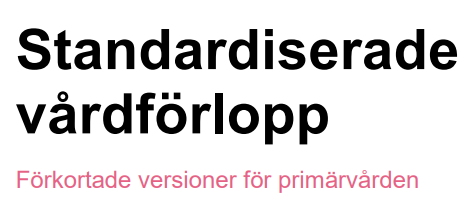 50
När behandlas cancer?
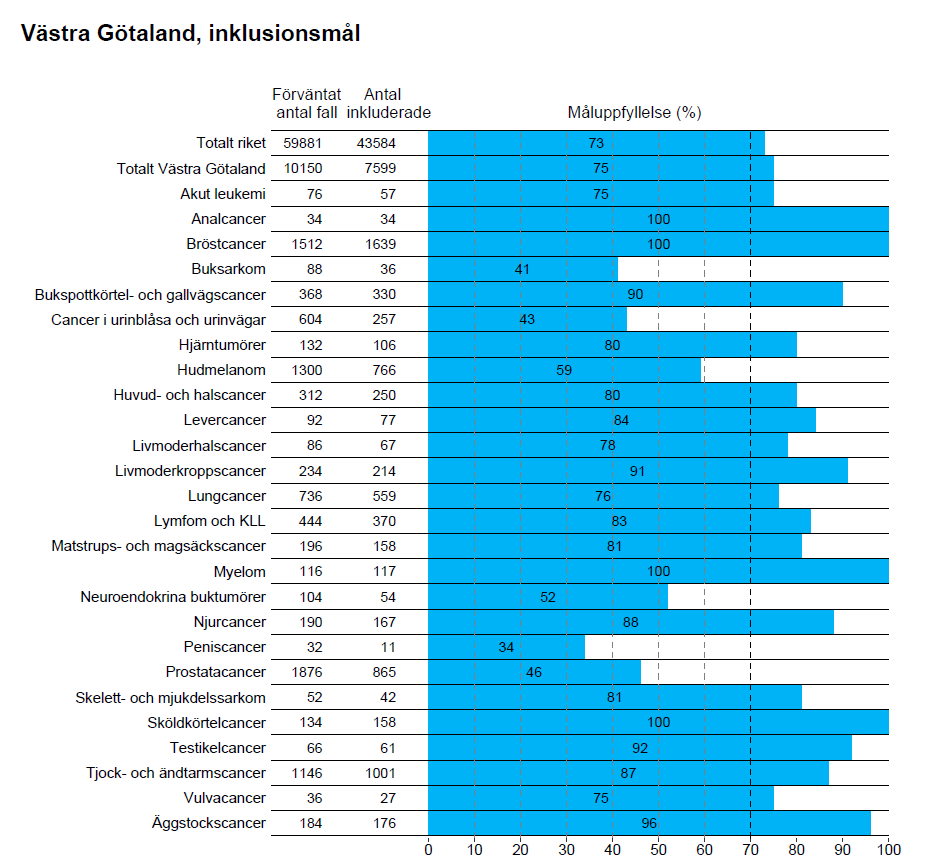 Måluppfyllelse av inklusionsmålen per diagnos i Västra Götaland okt 2020 - sep 2021
51
När behandlas cancer?
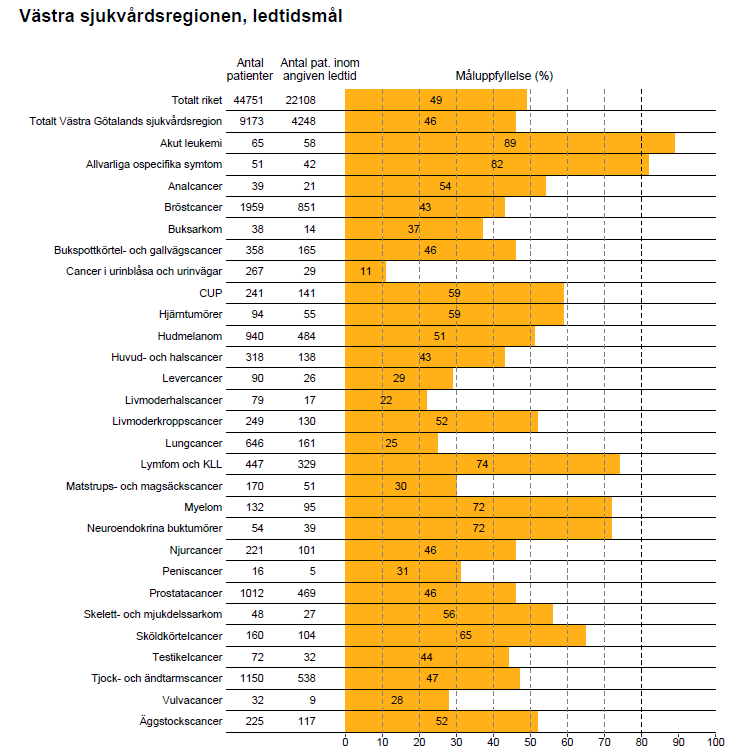 Måluppfyllelse av ledtidssmålen per diagnos i Västra sjukvårdsregionen okt 2020 – sep 2021
52
Diskussion om cancer?
???????
53
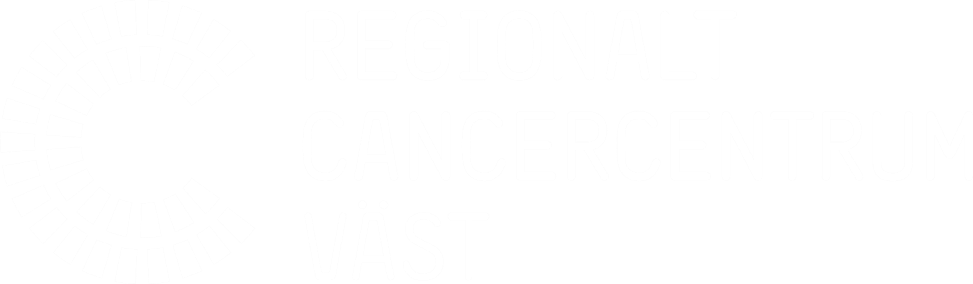 Tack för er uppmärksamhet!